냉장고재료관리시스템
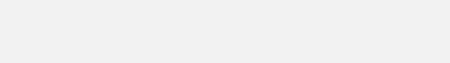 PART1
팀 소개
‘저희는 여~’
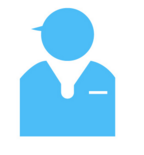 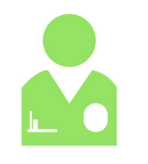 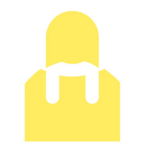 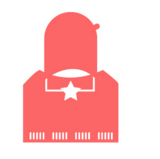 3213705
백승ㅇㅕ
     ㄴ
32131701
박주ㅇㅕ
     ㅇ
32121856
이희ㅎㅕ
     ㄴ
32111874
이재ㅇㅕ
     ㅇ
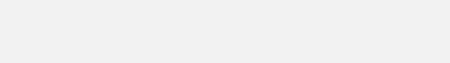 PART2
Biz model canvas
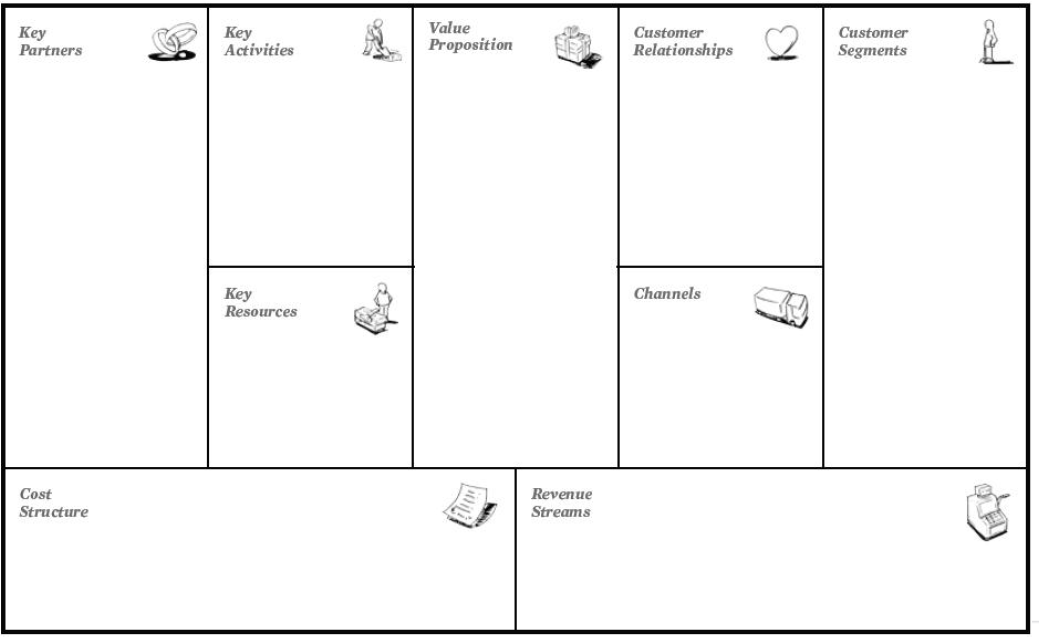 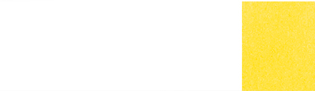 사용자
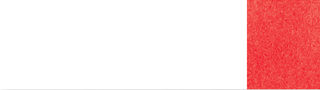 음식물 쓰레기의
최소화
재료관리
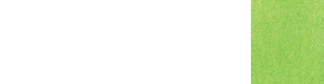 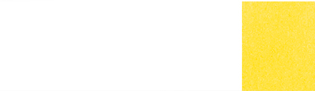 자동화 서비스
주부
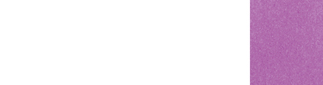 제조업자
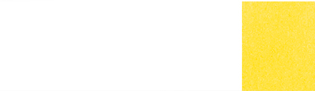 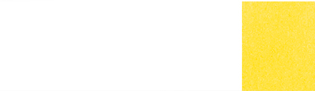 요리사
셀프 서비스
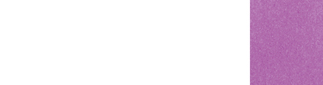 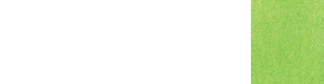 효율적인
재료관리
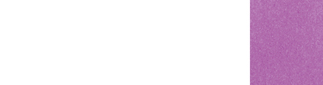 1인 가구
상대방의
두려움을 해소
카메라
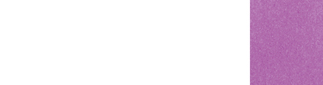 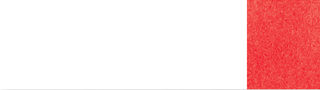 Web
DB
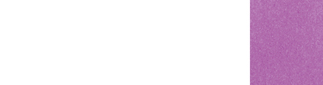 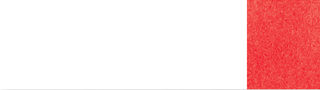 LCD Panel
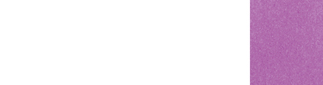 웹 개발자
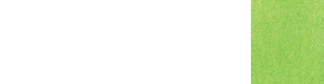 서버
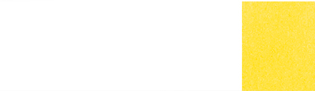 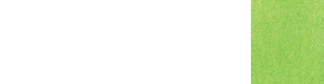 판매 수익
라즈베리파이
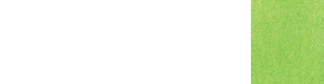 터치 스크린
PART3
IoT 서비스 idea
서비스 구성요소
서비스 사용자
카메라
터치스크린
메인보드
웹 어플리케이션
랜 모듈
주부
요리사 
1인 가구
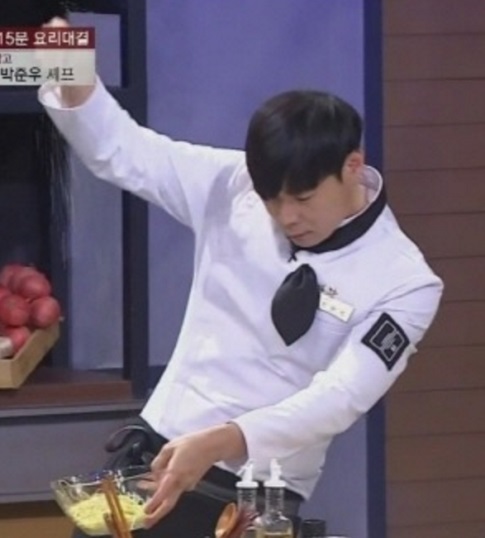 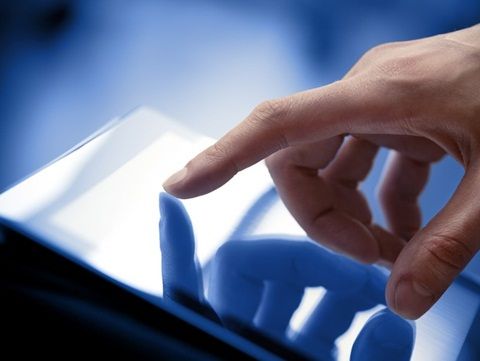 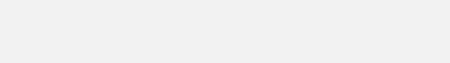 PART3
IoT 서비스 idea
서비스 시나리오
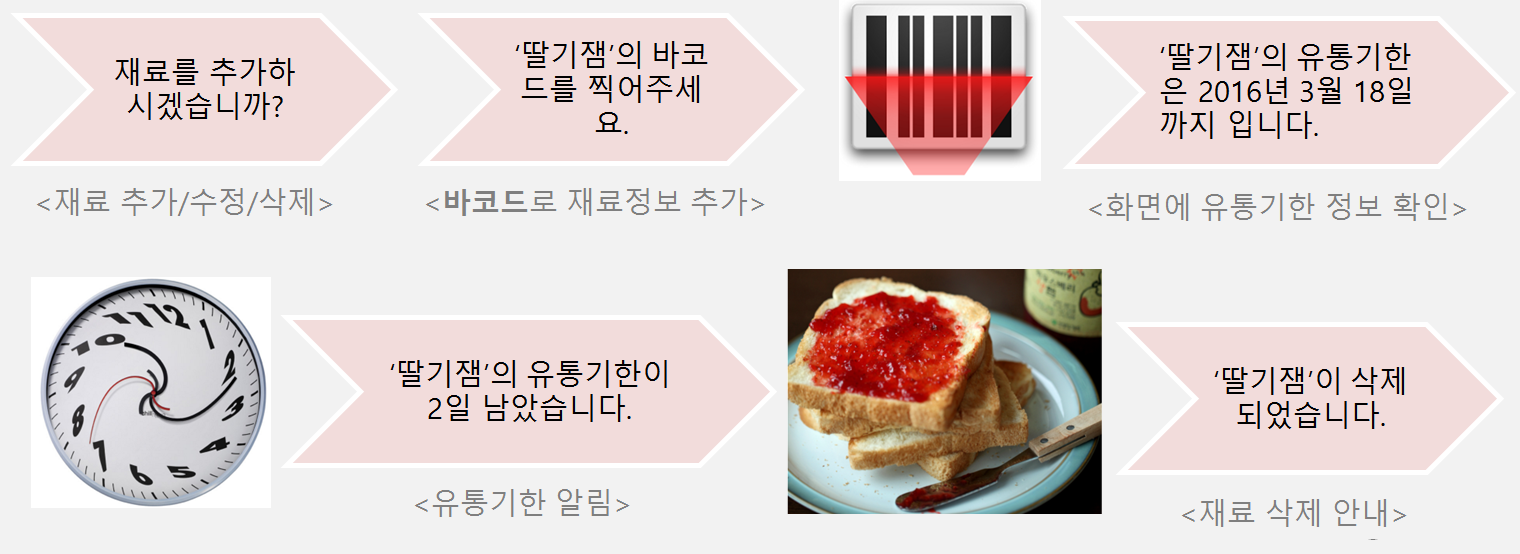 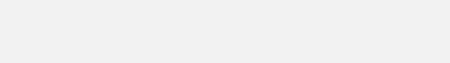 PART3
IoT 서비스 idea
서비스 구성도
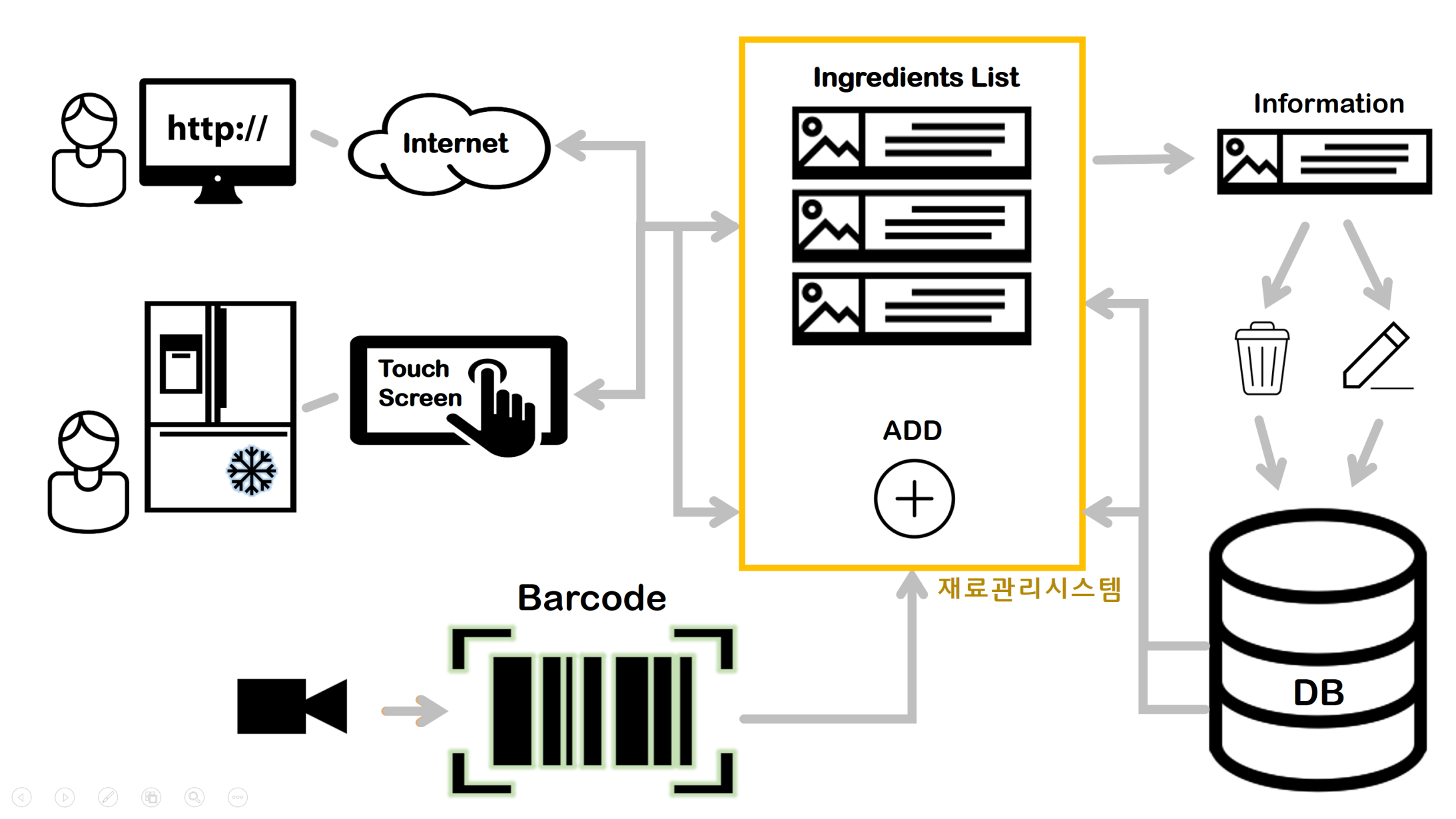 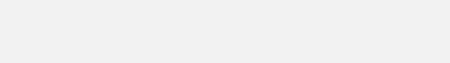 THANK
U